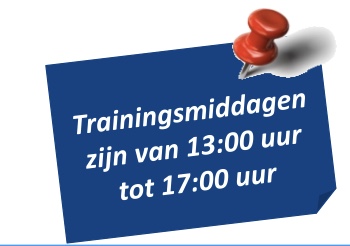 Orange Belt programma
Toelichting
Onderdelen
Kennismaken & doelen van de training
Lean Quiz en het Lean huis
Lean spel deel 1!  
Klantwaarde
Waardestroom
In de Lean quiz: de historie van Lean, het Lean huis en de 5 basisprincipes. De historie van Lean in het UMC Utrecht en de kerninstrumenten 
Lean spel: Ervaren van alle lean principes op een leuke manier. 
Wat is klantwaarde? Wie is je klant? 
Wat is een proces? Wat is een waardestroom? Hoe maak je een waardestroom?
Blok 1
Terugblik blok 1
Lean spel deel 2!
Flow 
Pull
Lean spel: ervaren van alle lean principes op een leuke manier. 
Wat is Flow? Wat zijn de kenmerken? Hoe creëer je flow? Wat is one piece flow? 
Wat is pull? Wat is het verschil tussen push en pull? Wat zijn de kenmerken?
Blok 2
Terugblik blok 2
Kaizen stap 1 : gemba & meten is weten
Kaizen stap 2 : oorzaak analyse
Wat is kaizen en hoe pas ik het toe in mijn omgeving? 
Hoe voer ik een gemba? Oefenen met gemba.
Spel: Hoe voer ik een meting uit en hoe registreer ik de data?
Welke verschillende vormen van oorzaakanalyses zijn er? Oefenen met een oorzaakanalyse.
Blok 3
Terugblik blok 3 
Stap 3 van kaizen: genereren van verbeterideeën 
Stap 4:acties en experiment 
Evalueren en borgen
Toepassen verschillende vormen voor het genereren van verbeterideeën.
Doorleven van succesvolle verbeter-actieplannen en experimenten. 
Aan de slag met het voorkomen van terugval naar de oude situatie.
5S spel: op een leuke manier ervaren wat 5S voor jou en je omgeving kan betekenen.
Blok 4
1
Aanmelden? Mail naar Sabine: s.m.stigter-3@umcutrecht.nl
De voorbereiding voor de Orange Belt
Dit neem je mee naar de training
Een knelpunt of te verbeteren proces op je afdeling, om in de training mee te oefenen

Het knelpunt of te verbeteren proces voldoen aan 2 criteria
Het ontbreekt aan een gezamenlijk beeld bij medewerkers/collega’s over het knelpunt of te verbeteren proces;  ‘de ene zegt ‘zus’ is het probleem, de andere zegt ‘zo’ is de oplossing’
Het is onvoldoende of niet duidelijk wat oorzaken en grondoorzaken zijn van het probleem of te verbeteren proces 

Vragen? Bel of app met Sabine: 06 38199453
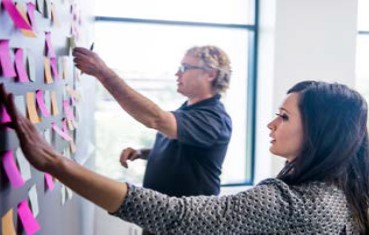